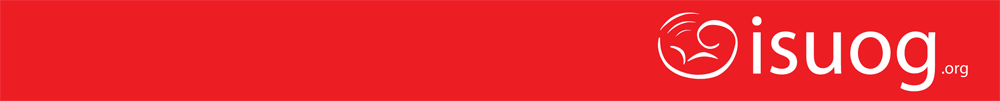 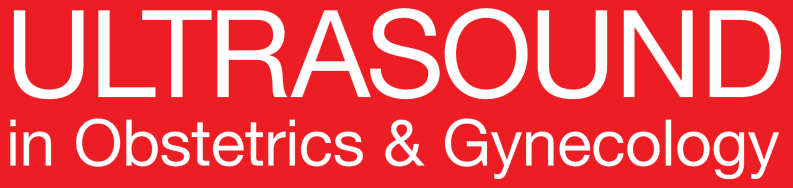 UOG Journal Club: October 2019
Risk of miscarriage following amniocentesis or chorionic
villus sampling: systematic review of literature and updated
meta-analysis

L. J. SALOMON, A. SOTIRIADIS, C. B. WULFF, A. ODIBO and R. AKOLEKAR

Volume 54 , Issue 4 , Pages 440–449
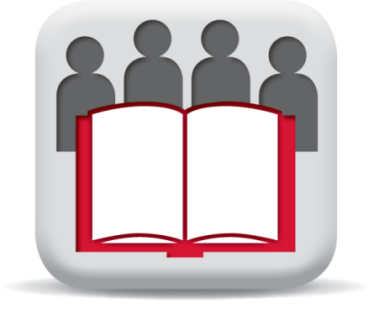 Journal Club slides prepared by Dr Yael Raz
(UOG Editor for Trainees)
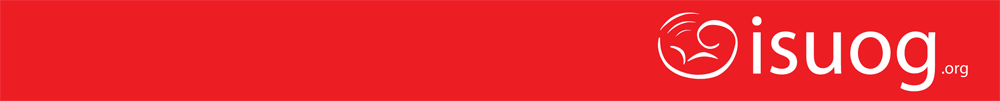 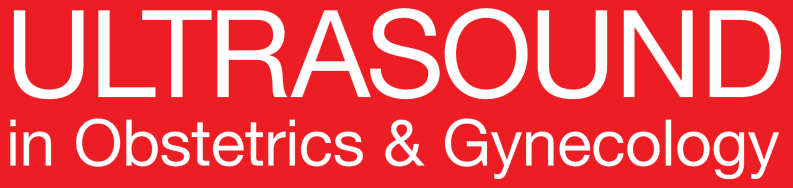 Risk of miscarriage following amniocentesis or chorionic villus sampling: systematic review of literature and updated meta-analysis
 Salomon et al., UOG 2019
Introduction
Evidence suggests that the procedure-related risk of miscarriage following amniocentesis or chorionic villus sampling (CVS) is probably much lower than that quoted currently by professional bodies. 

Most updated pooled summary statistics of this procedure-related risk were published in 2015.

Additional large cohort, population-based and randomized controlled studies reporting the procedure-related risk of miscarriage following invasive procedures have been published since.

Updated procedure-related risk estimates can aid clinicians when they counsel women about their options for prenatal testing.
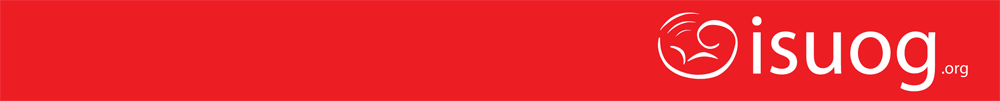 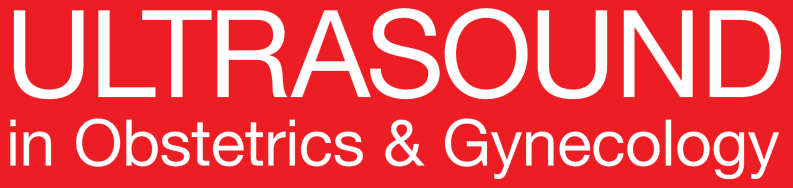 Risk of miscarriage following amniocentesis or chorionic villus sampling: systematic review of literature and updated meta-analysis
 Salomon et al., UOG 2019
Aim of the study
To derive up-to-date procedure-related risks of 
miscarriage following amniocentesis or CVS, 
based on a systematic review of the
literature and an updated meta-analysis
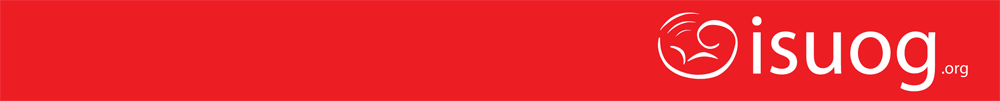 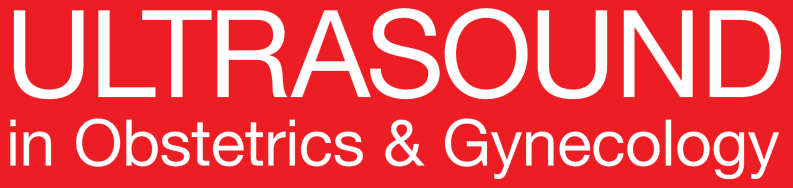 Risk of miscarriage following amniocentesis or chorionic villus sampling: systematic review of literature and updated meta-analysis
 Salomon et al., UOG 2019
Methods
Systematic review and meta-analysis.
An electronic search of MEDLINE, EMBASE and The Cochrane Library was carried out on 31 January 2019 and restricted to studies reported in English. 

Inclusion
RCTs, prospective or retrospective cohort studies and case-control studies that: 
Report data on invasive procedures carried out in singleton pregnancies (or <5% of the total sample size are multiple pregnancies).  
Report the pregnancy outcome of women who had invasive prenatal testing and of control pregnancies that did not have an invasive procedure.
Published from the year 2000 onwards (to ensure uniformity of equipment and techniques utilized in the studies compared).
When data were reported separately for transabdominal and transcervical CVS, only the former group was entered in the analyses.
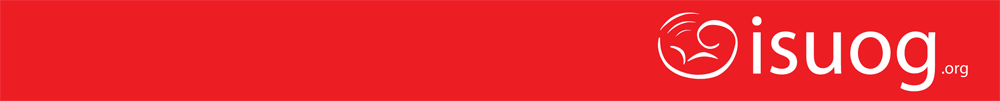 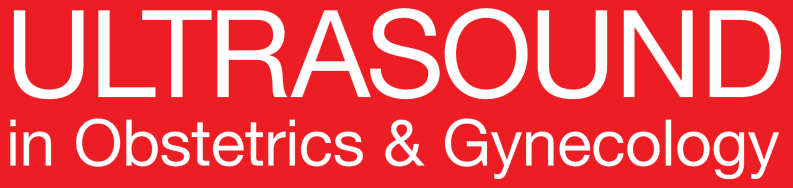 Risk of miscarriage following amniocentesis or chorionic villus sampling: systematic review of literature and updated meta-analysis
 Salomon et al., UOG 2019
Methods
Primary outcome measure: procedure-related miscarriage, defined as fetal loss before 24 or 22 weeks’ gestation. 

Miscarriage rate (95% CI) was estimated in the invasive-procedure and the control groups for each study separately and as a pooled estimate weighted by the sample size of each study. 

The procedure-related risk for amniocentesis and CVS in each study were estimated as a risk difference (RD) based on the miscarriage rates in the invasive-procedure and control groups, which was then used to calculate the weighted pooled-summary estimate (95% CI).
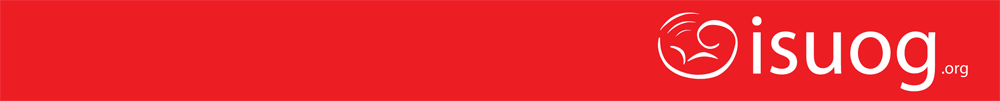 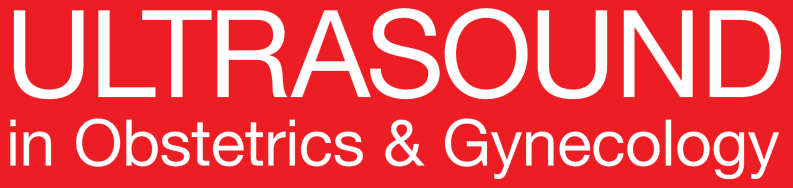 Risk of miscarriage following amniocentesis or chorionic villus sampling: systematic review of literature and updated meta-analysis
 Salomon et al., UOG 2019
Results – Included studies
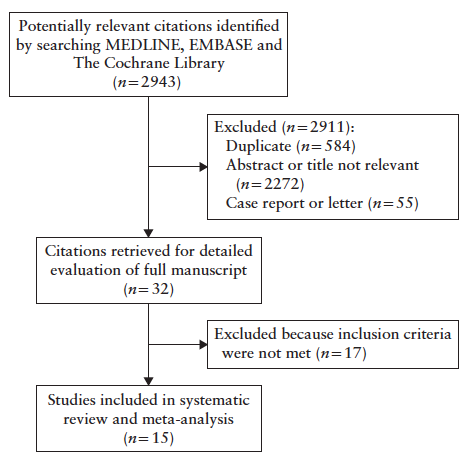 Amniocentesis  (n = 12)
CVS (n = 7)
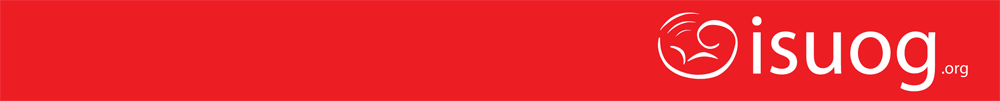 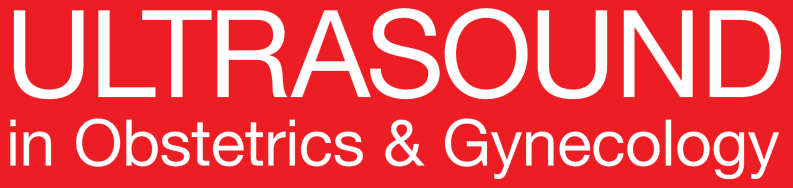 Risk of miscarriage following amniocentesis or chorionic villus sampling: systematic review of literature and updated meta-analysis
 Salomon et al., UOG 2019
Results – Amniocentesis
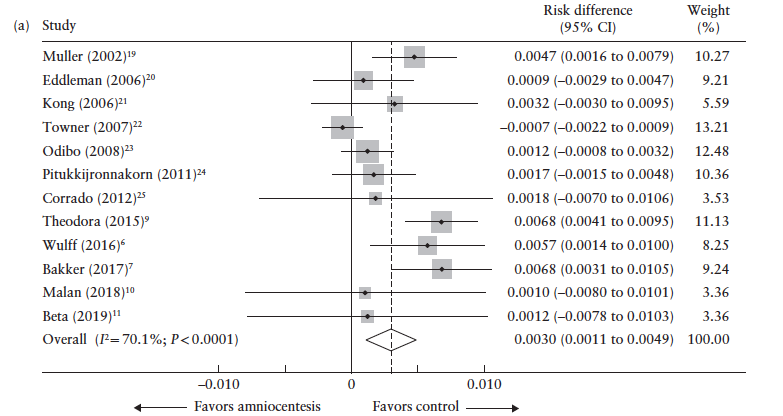 Amniocentesis:  580 miscarriages occurred following 63 723 procedures.
       Pooled risk of pregnancy loss after amniocentesis = 0.91% (95% CI, 0.73–1.09%; I2 = 88.2%). 
Controls: 1726 miscarriages in 330 469 pregnancies.
       Pooled risk of pregnancy loss = 0.58% (95% CI, 0.47–0.70%;I2 = 96.1%). 

The pooled procedure-related risk of miscarriage was 0.30% (95% CI, 0.11–0.49%; I2 = 70.1%) following amniocentesis.
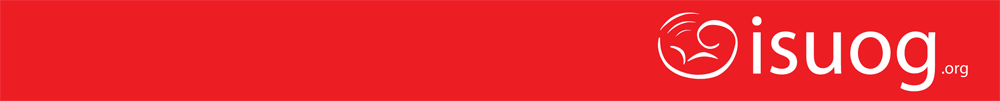 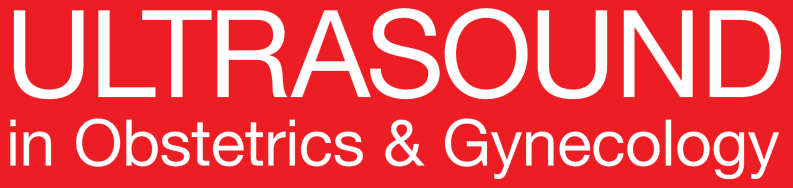 Risk of miscarriage following amniocentesis or chorionic villus sampling: systematic review of literature and updated meta-analysis
 Salomon et al., UOG 2019
Results – CVS
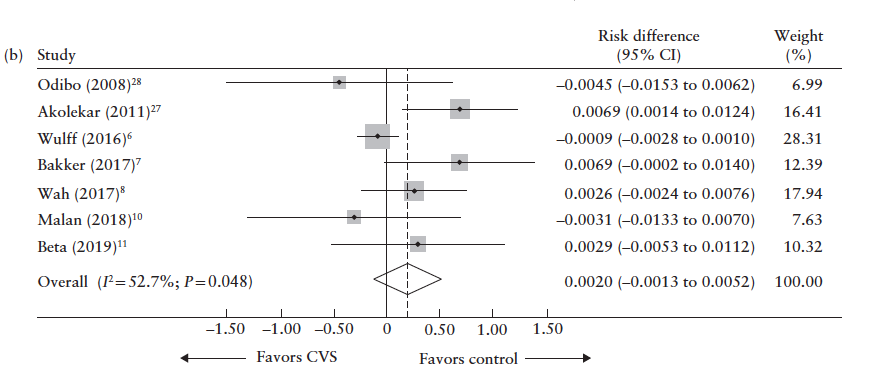 CVS: 163 miscarriages occurred following 13 011 procedures.
       Pooled risk of pregnancy loss after CVS = 1.39% (95% CI, 0.76–2.02%; I2 = 89.1%). 
Controls: 1946 miscarriages in 232 680 pregnancies.
       Pooled risk of pregnancy loss = 1.23% (95% CI, 0.86–1.59%; I2 = 98.1%). 

The pooled procedure-related risk of miscarriage was non-significant (0.20% (95% CI, -0.13 to 0.52%; 
I2 = 52.7%)  following CVS.
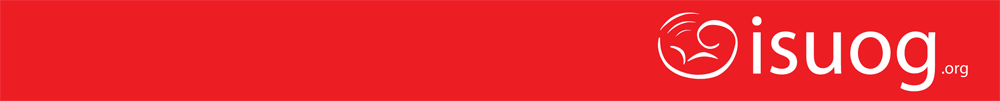 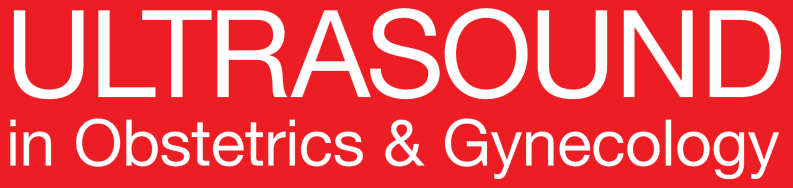 Risk of miscarriage following amniocentesis or chorionic villus sampling: systematic review of literature and updated meta-analysis
 Salomon et al., UOG 2019
Results – Subgroup analysis - Amniocentesis
Procedure-related risk of miscarriage was examined for studies with similar and those with dissimilar risk level for chromosomal abnormalities. 












The pooled risk RD for amniocentesis when analyzing studies with dissimilar risk level was 0.46% (95% CI, 0.25–0.67; I2 = 38.1%).
When analyzing studies with similar risk levels, there was no significant procedure-related risk (RD, 0.12% (95% CI, −0.05 to 0.30%; I2 = 44.1%)) following amniocentesis.
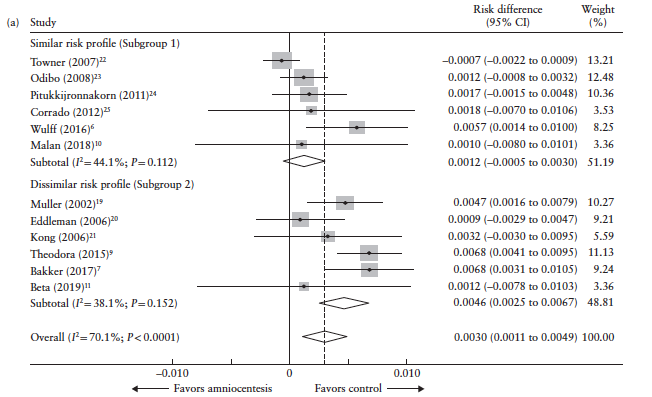 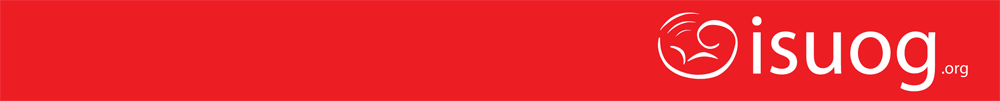 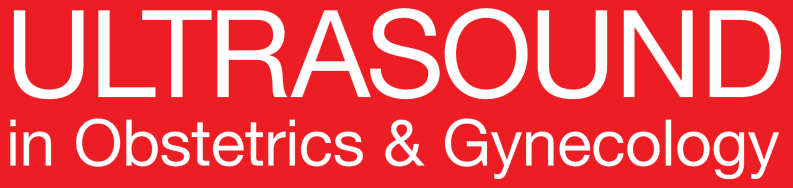 Risk of miscarriage following amniocentesis or chorionic villus sampling: systematic review of literature and updated meta-analysis
 Salomon et al., UOG 2019
Results – Subgroup analysis - CVS
The pooled risk RD for CVS when analyzing studies with dissimilar risk level was 0.48% (95% CI, 0.17–0.78; I2 = 0%).
When analyzing studies with similar risk levels, there was no significant procedure-related risk              (RD, -0.11% (95% CI, −0.29 to 0.08%; I2  = 0%)) following CVS.
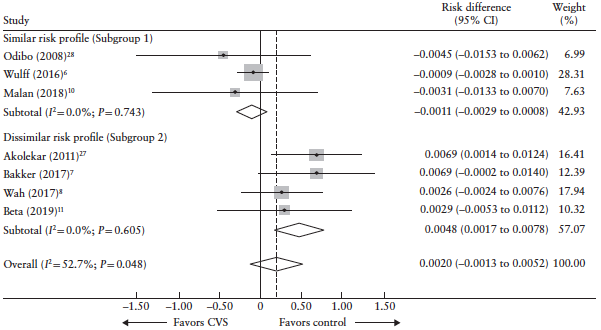 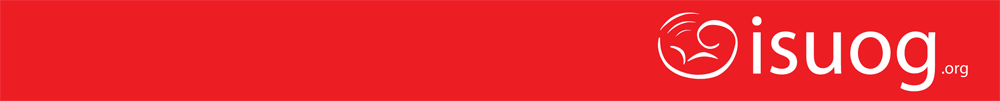 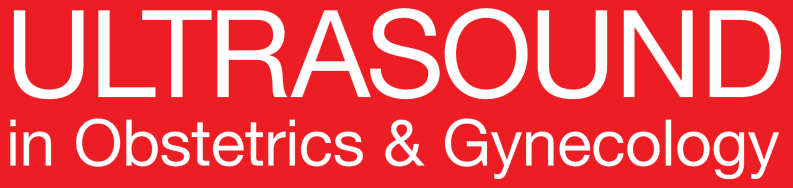 Risk of miscarriage following amniocentesis or chorionic villus sampling: systematic review of literature and updated meta-analysis
 Salomon et al., UOG 2019
Discussion – Main findings
Procedure-related risk of miscarriage is considerably lower than is quoted currently in guidelines from professional bodies :
      - 0.30% following amniocentesis.
Non-significant following CVS.

CVS may be a safer procedure than amniocentesis. 

No significant increase in risk of miscarriage, for both amniocentesis and CVS,  when the analysis is restricted to studies in which the control population has a similar risk profile for chromosomal abnormalities as the women who underwent invasive prenatal testing.
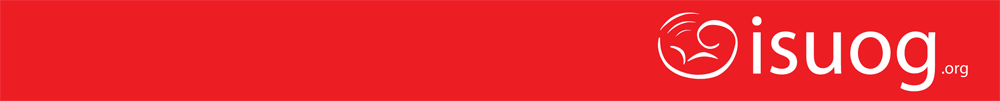 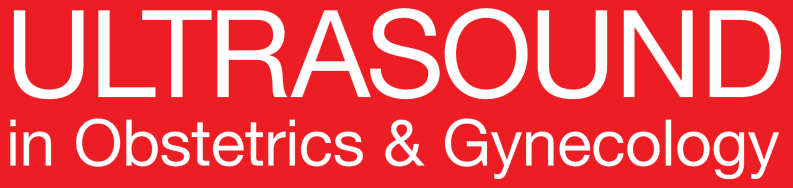 Risk of miscarriage following amniocentesis or chorionic villus sampling: systematic review of literature and updated meta-analysis
 Salomon et al., UOG 2019
Discussion
Strengths
Limitations
Only one RCT was added to a previous meta-analysis. 
Data spans over 3 decades.
Heterogeneity between included studies       (different indications, different inclusion criteria for control group, different background risk levels).
New approach to address heterogeneity between included studies:
Terminations of pregnancy were excluded.
Miscarriages attributable to structural defects or obstetric complications were excluded (if data were available).
Only procedures performed from 2000 onwards  were included (if data were available).
Data was stratified according to risk profiles for subgroup analysis. 
Use of random-effects model.
Mainly high-risk populations included > risk estimates in large low-risk populations are impossible.
Other pregnancy complication (preterm births, stillbirth) or serious rare outcomes (septicemia, amniotic fluid embolism) were not examined. 
Operator experience could not be accounted for (only two recent studies provide data, with conflicting results).
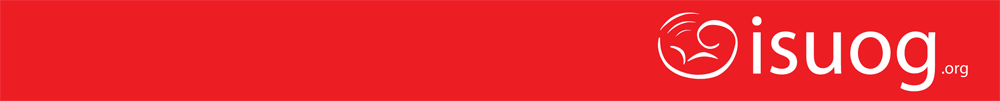 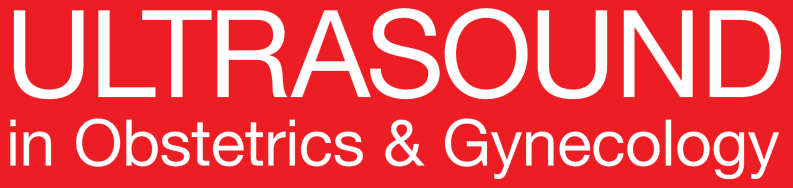 Risk of miscarriage following amniocentesis or chorionic villus sampling: systematic review of literature and updated meta-analysis
 Salomon et al., UOG 2019
Discussion – Interpretation of findings
Is invasive prenatal diagnosis safe?
If risk-profiles are similar, there is no significant increase in procedure related risk for miscarriage for both amniocentesis and CVS.

Which procedure is safer – amniocentesis or CVS?
There is no statistically appropriate way to answer this through either a direct or network meta-analysis, as the two methods do not have a common comparator.
The closest approximation to a valid answer is to estimate a pooled procedure-related risk from studies which reported results for both amniocentesis and CVS, by comparison with a control group: 
4 studies, pooled procedure-related risk 0.11% (95% CI, −0.28 to 0.50; I2 = 42.1%) for CVS and 0.55% (95% CI, 0.29 to 0.81; I2  = 0%) for amniocentesis.

CVS appears to be safer
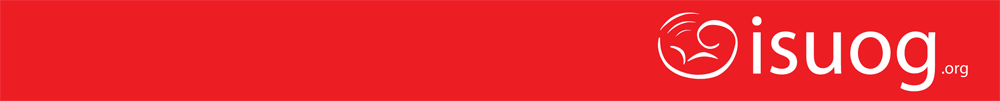 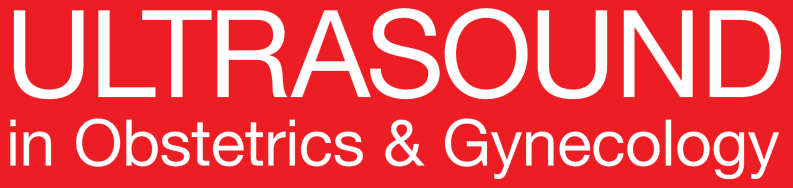 Risk of miscarriage following amniocentesis or chorionic villus sampling: systematic review of literature and updated meta-analysis
 Salomon et al., UOG 2019
Discussion – Interpretation of findings
CVS appears safer – why? 
- CVS is usually performed by experienced fetal medicine operators. This is not always the case with amniocentesis. 
- CVS involves introduction of the needle into the placental tissue, which is a highly vascular tissue, as opposed to introduction of a needle into the amniotic sac, which is a closed cavity and therefore has a higher chance of a potential infection introduced into the confined intra-amniotic space. 
- CVS can be replaced by amniocentesis if there are technical limitations.

Until non-invasive testing becomes diagnostic and comprehensive as cytogenetic techniques, pregnant women must receive appropriate counseling to enable them to make informed choices about their options for prenatal testing without being deterred by falsely exaggerated rates of procedure-related risks of miscarriage.
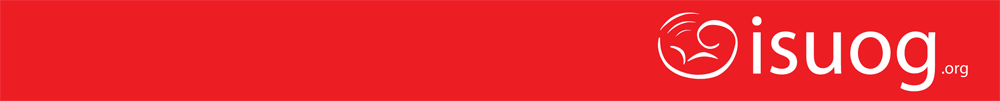 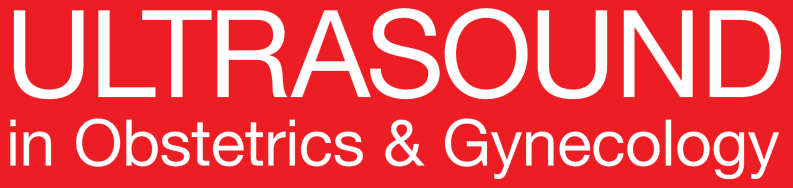 Premature plaental aging in term small-for-gestational-age and growth-restricted fetuses 
Paules et al., UOG 2019
Risk of miscarriage following amniocentesis or chorionic villus sampling: systematic review of literature and updated meta-analysis
 Salomon et al., UOG 2019
Points for discussion
Since miscarriages attributable to structural defects or obstetric complications were excluded, can these risk-estimates be extrapolated to low-risk populations?

Are there “high” procedure-related risks related to other factors such as: maternal age, placental location (anterior/posterior), gestational age at time of procedure?

Are the same conclusions true for multiple pregnancies?